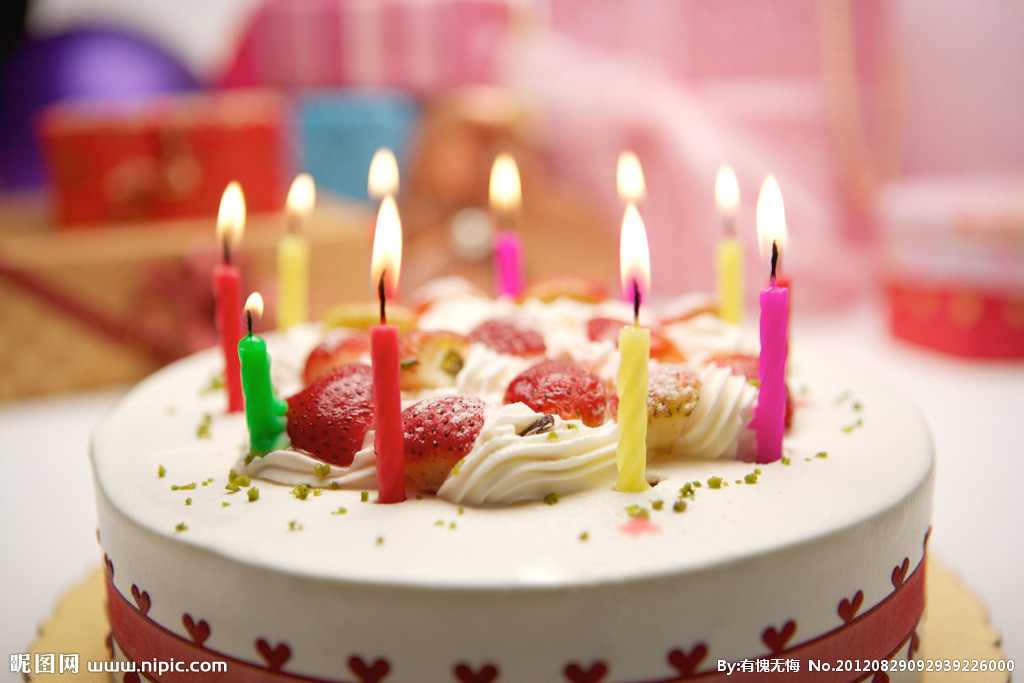 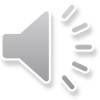 可贵的沉默
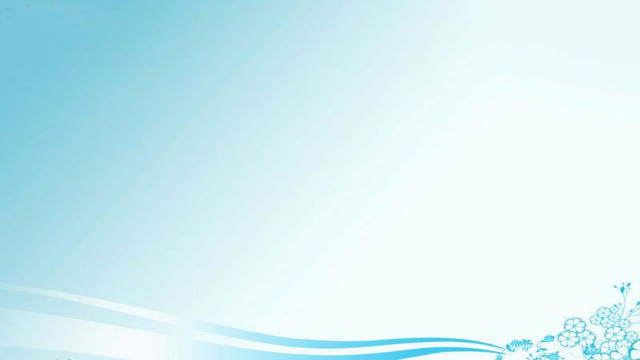 为什么说沉默是可贵的？
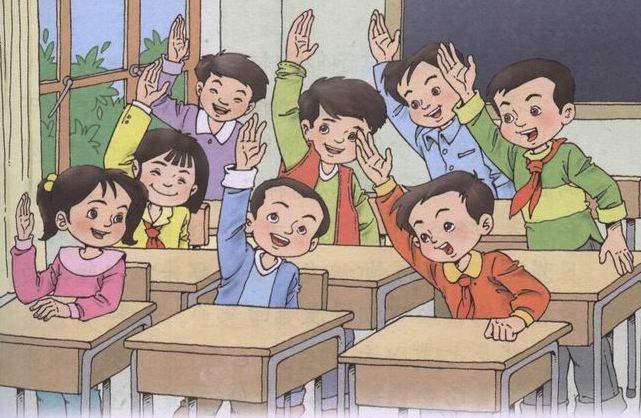 激动、兴奋、骄傲、兴高采烈……
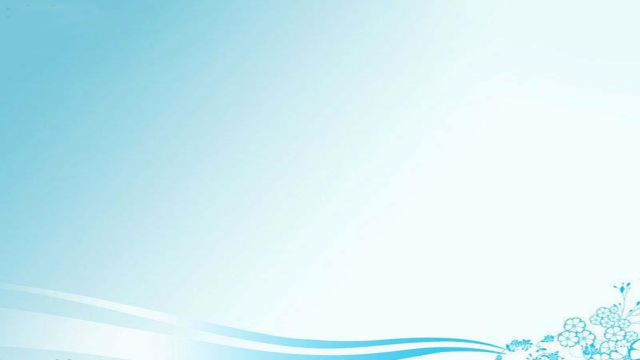 他们骄傲地举起了手，有的还神气十足地左顾右盼。
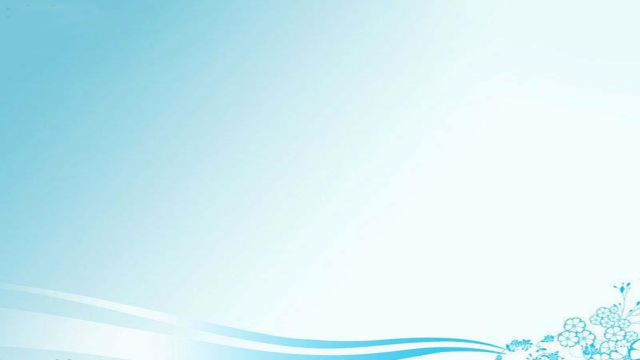 开始点数了，我的情绪迅速地传染给了他们，他们随着我一起点起数来，“15、16、17……”，越点越多，越点越兴奋，声音越来越响。几乎所有的孩子都在快乐的交谈，谈的内容当然是生日聚会、生日礼物、父母祝福……
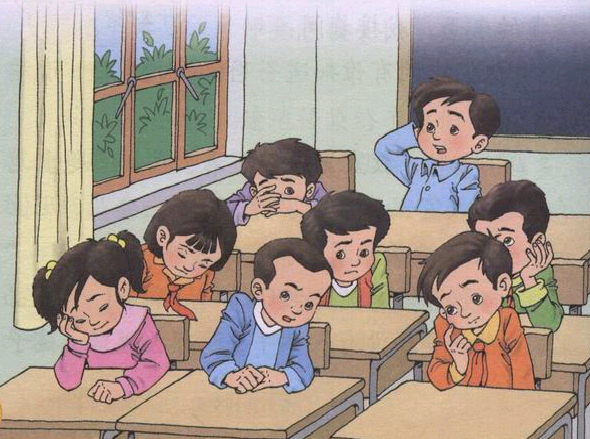 羞愧、自责、难过、思索……
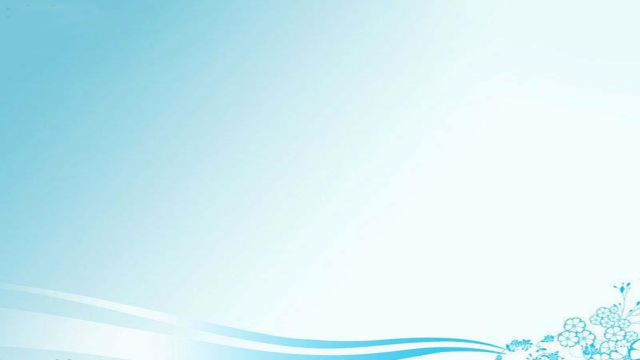 霎时，教室里安静了下来。我把问题重复了一遍，教室里依然很安静。过了一会儿，几位女同学沉静地举起了手。
教室里寂然无声，没有人举手，没有人说话。孩子们沉默着，我和孩子们一起沉默着……
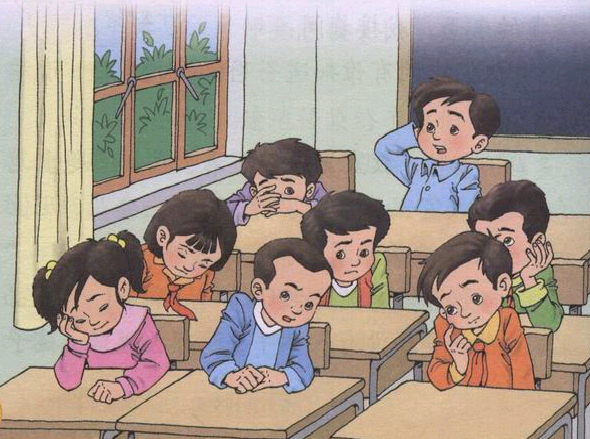 沉默了足足一分钟……
极为珍贵的东西
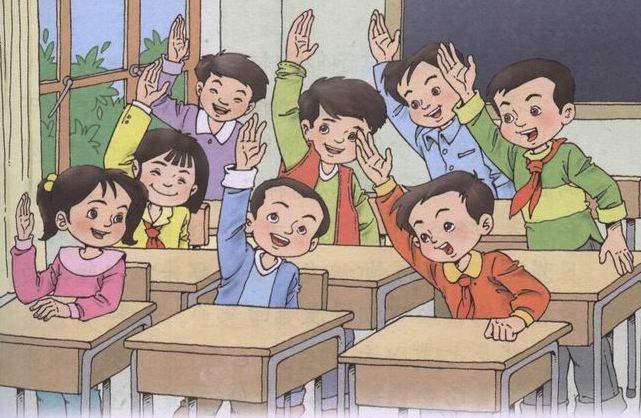 像获得赦免一样，那一道道躲闪的目光又从四面八方慢慢地回来了。
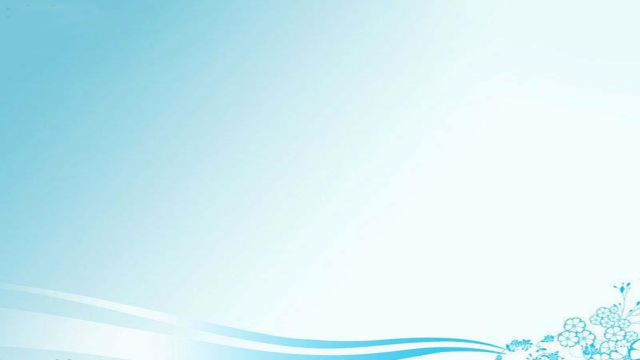 场景
描写的语句
描写方法
表达的情感
他们骄傲地举起了手，有的还神气十足地左顾右盼。
感受到父母对我们的爱。
神态描写
动作描写
热闹
懂得回报父母对我们的爱。
几位女同学沉静地举起了手。孩子们沉默着。
神态描写
动作描写
沉默
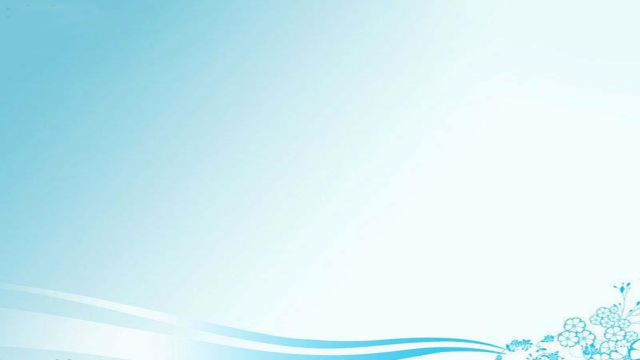 小组合作要求：
1、快速默读《妈妈的账单》；
2、小组讨论，填写账单；
3、对比两份账单，你想说点什么？
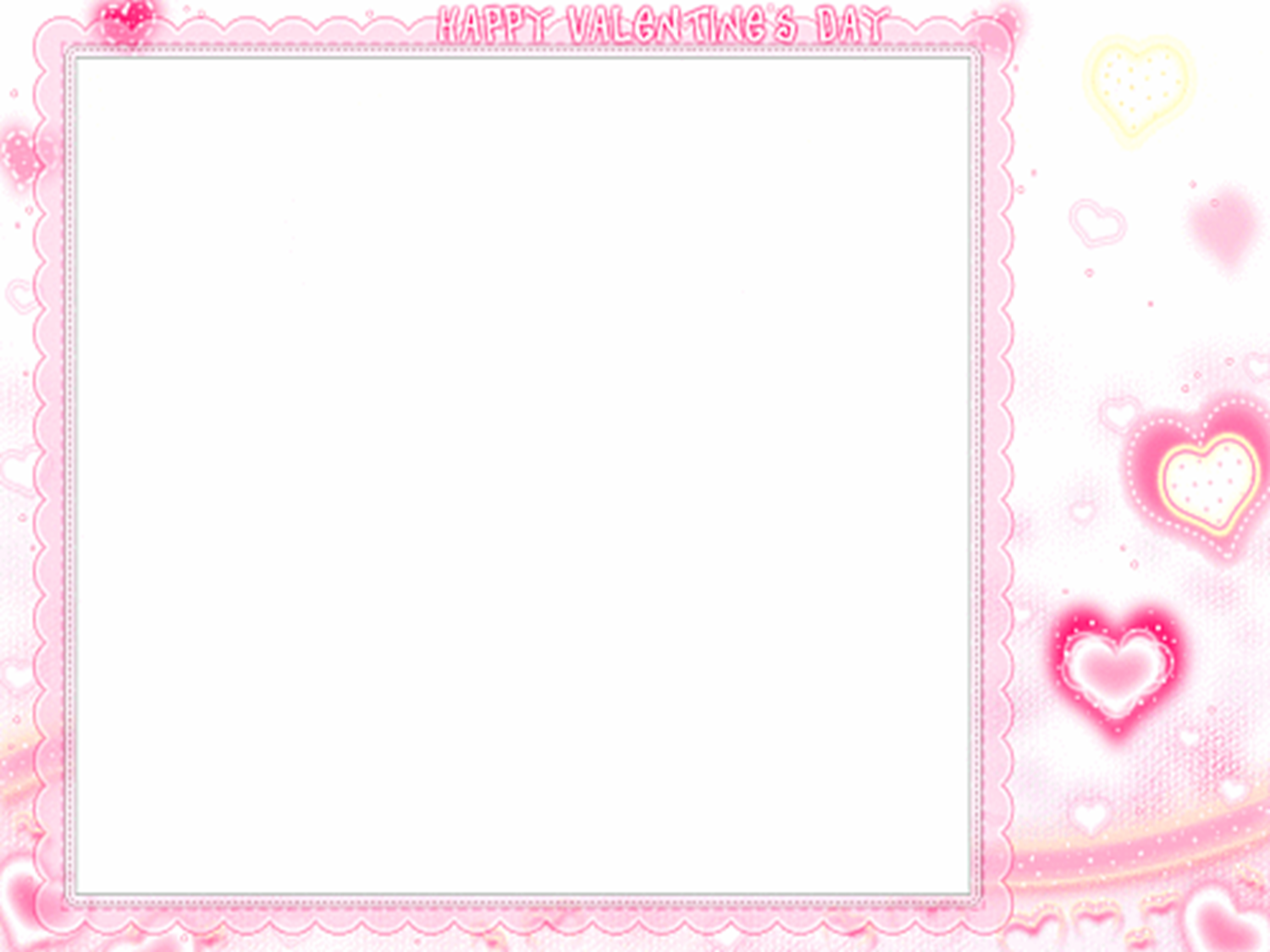 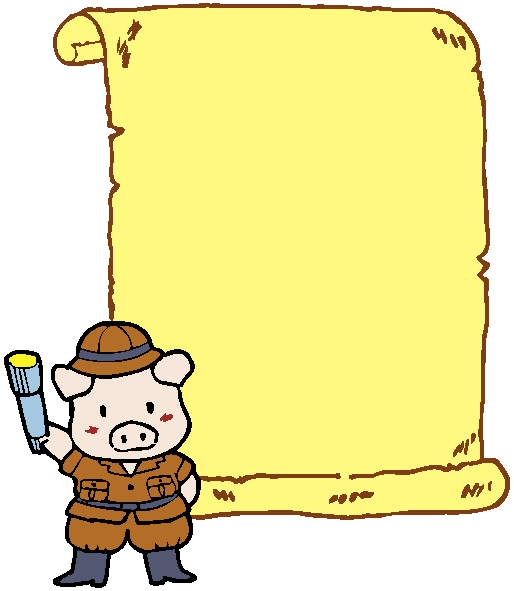 妈妈给彼得的账单
彼得给妈妈的账单
取回生活用品                 (     )芬尼

把挂号件送往邮局          (     ) 芬尼

在花园帮助大人干活      (     )芬尼

一直是个听话的好孩子  (     )芬尼

                    共计：(     )芬尼
为在她家里过的十年幸福生活  
                                      （   ）芬尼

  为他十年中的吃喝    （   ）芬尼

 为在他生病时的护理 （   ）芬尼

  为他一直有一个慈爱的母亲   
                                     （   ）芬尼

                       共计： （   ）芬尼
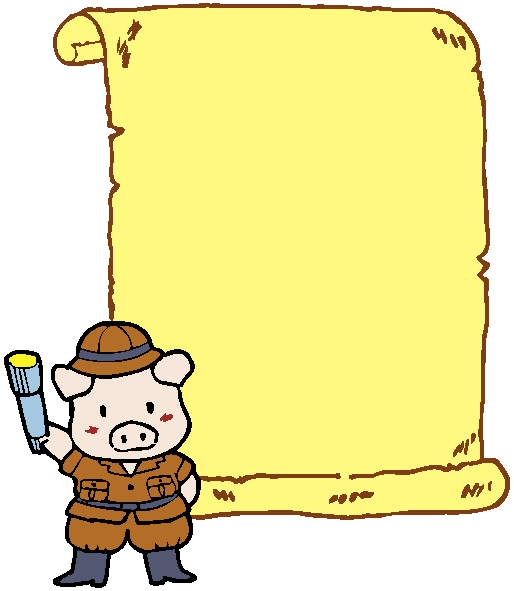 彼得给妈妈的账单
取回生活用品              （    ）芬尼

把挂号件送往邮局       （   ）芬尼

在花园帮助大人干活   （    ）芬尼

一直是个听话的好孩子（    ）芬尼

                    共计：（     ）芬尼
20
10
20
10
60
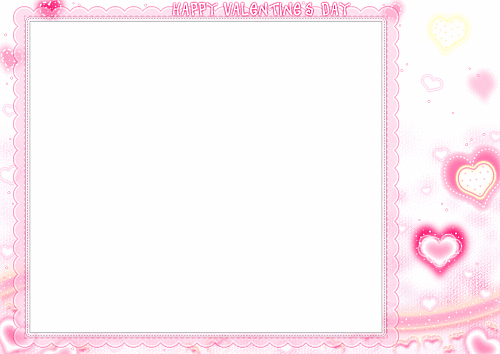 妈妈给彼得的账单
为在她家里过的十年幸福生活  （  ）芬尼

为他十年中的吃喝                    （   ）芬尼

为在他生病时的护理               （   ）芬尼

为他一直有一个慈爱的母亲   （   ）芬尼

                       共计：（  ）芬尼
0
0
0
0
0
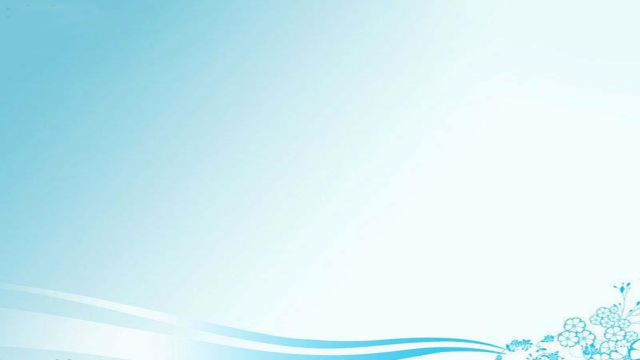 妈妈欠儿子彼得的款项:
在家里帮妈妈扫地                20芬尼
到邮局寄信                           10芬尼
在花园帮大人干活                20芬尼
我一直是个听话的孩子        10芬尼
                              共计：    60芬尼
少                                         谈价钱
彼
得
的
账
单
彼得欠妈妈的款项：
 你在家过了10年幸福生活        0芬尼
 你10年的吃和穿                       0芬尼
 你生病时的护理                       0芬尼
 我一直是个慈爱的妈妈            0芬尼
                                 共计：     0芬尼
多                                          无私无价
妈
妈
的
账
单
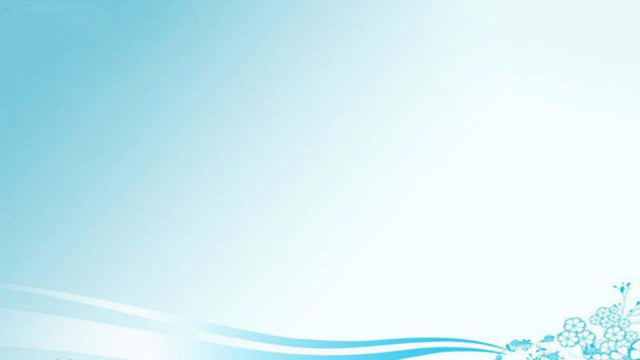 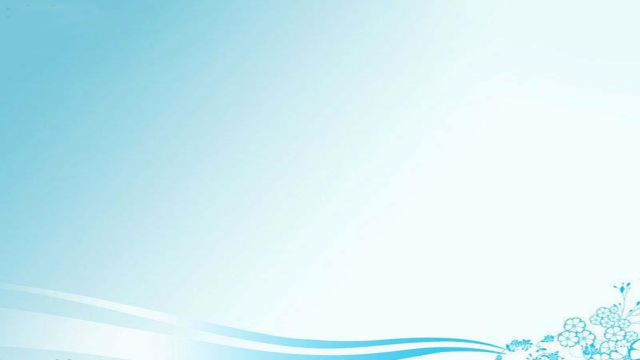 当自己过生日了,妈妈（                    ）
当清晨起床的时候,妈妈（                ）
当我生病发烧了,妈妈（                    ）
当放学时刮风下雨了,妈妈（             ）
当自己有了一点进步,妈妈（             ）
   当 ……
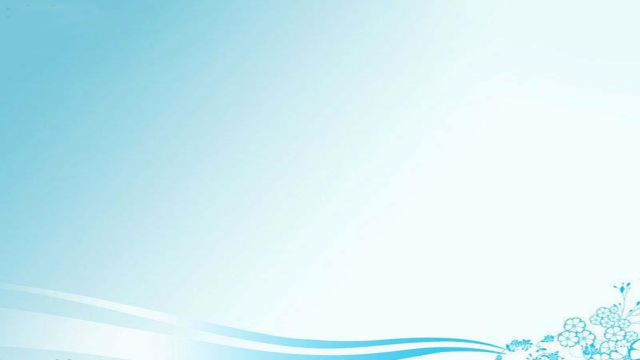 每年5月第二个星期日——母亲节 
                                     （2016.5.8）
每年6月第三个星期日——父亲节
                                      （2016.6.19）
再稚拙的礼物对他们来说也是珍贵无比的！
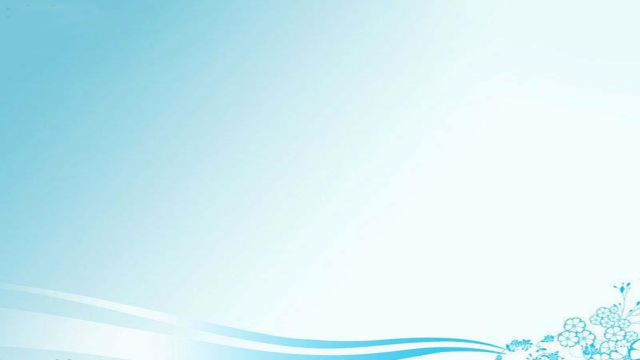 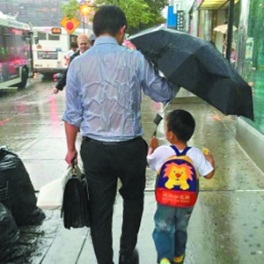 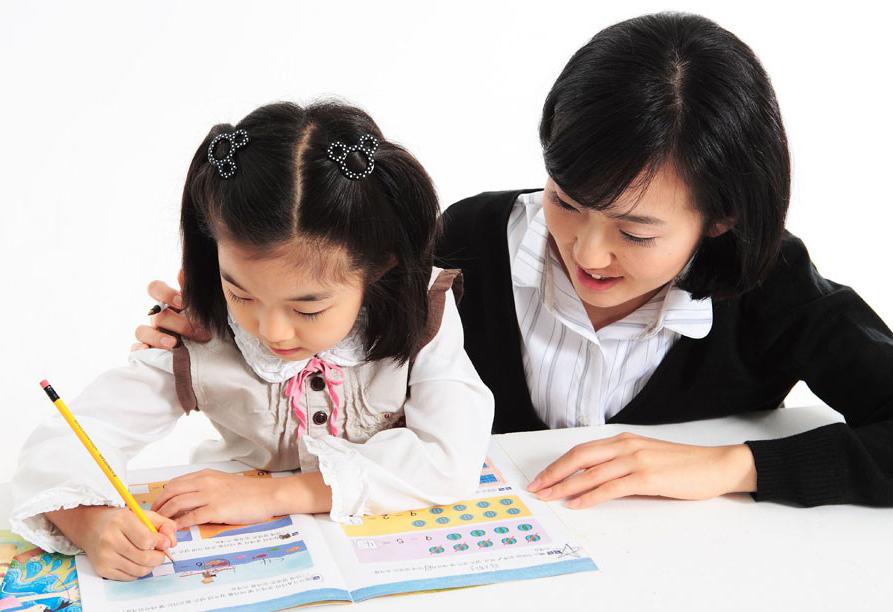 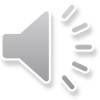 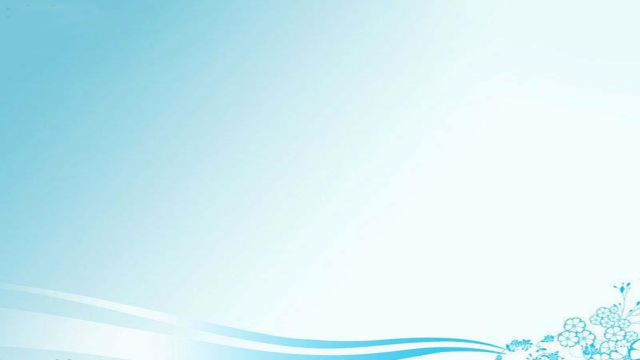 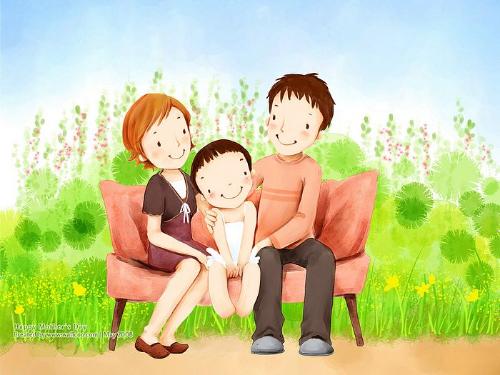 爸爸妈妈，你们辛苦了，我爱你们！